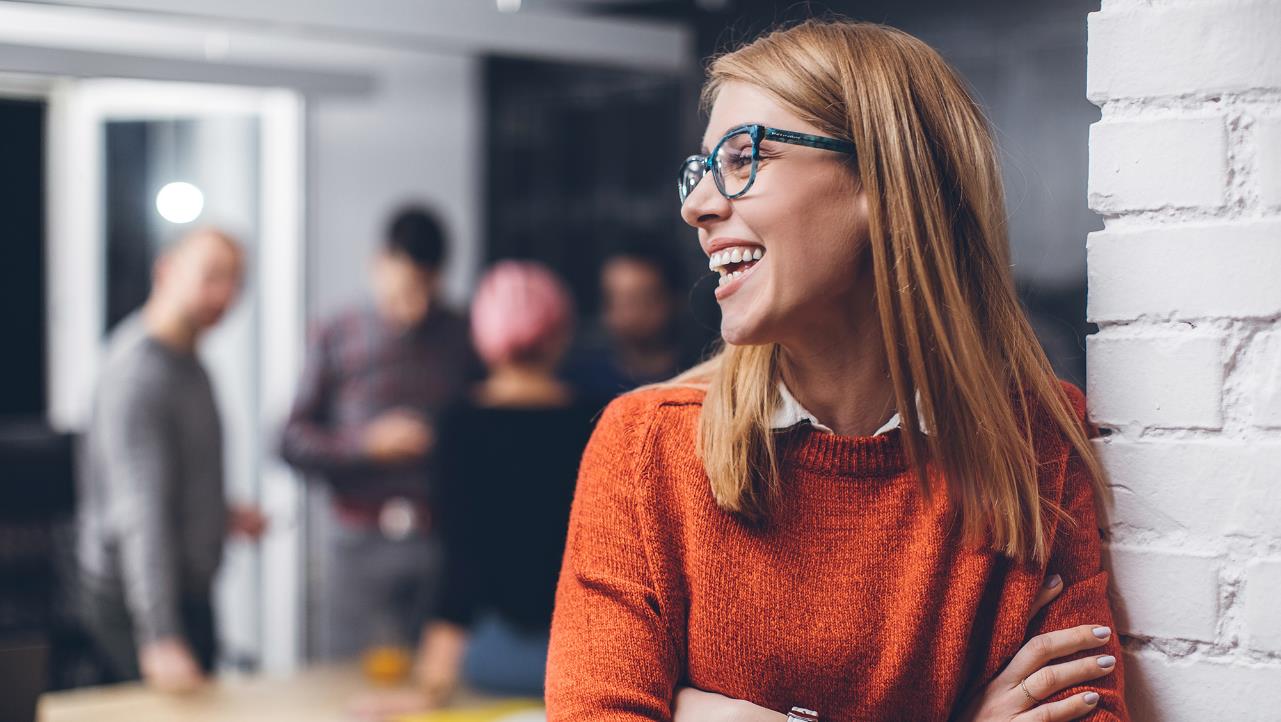 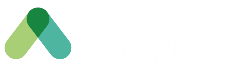 Pre-opening Q&A session – COMING SOON
Date: FEBRUARY 2023
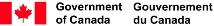 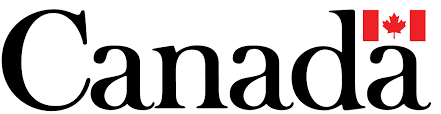